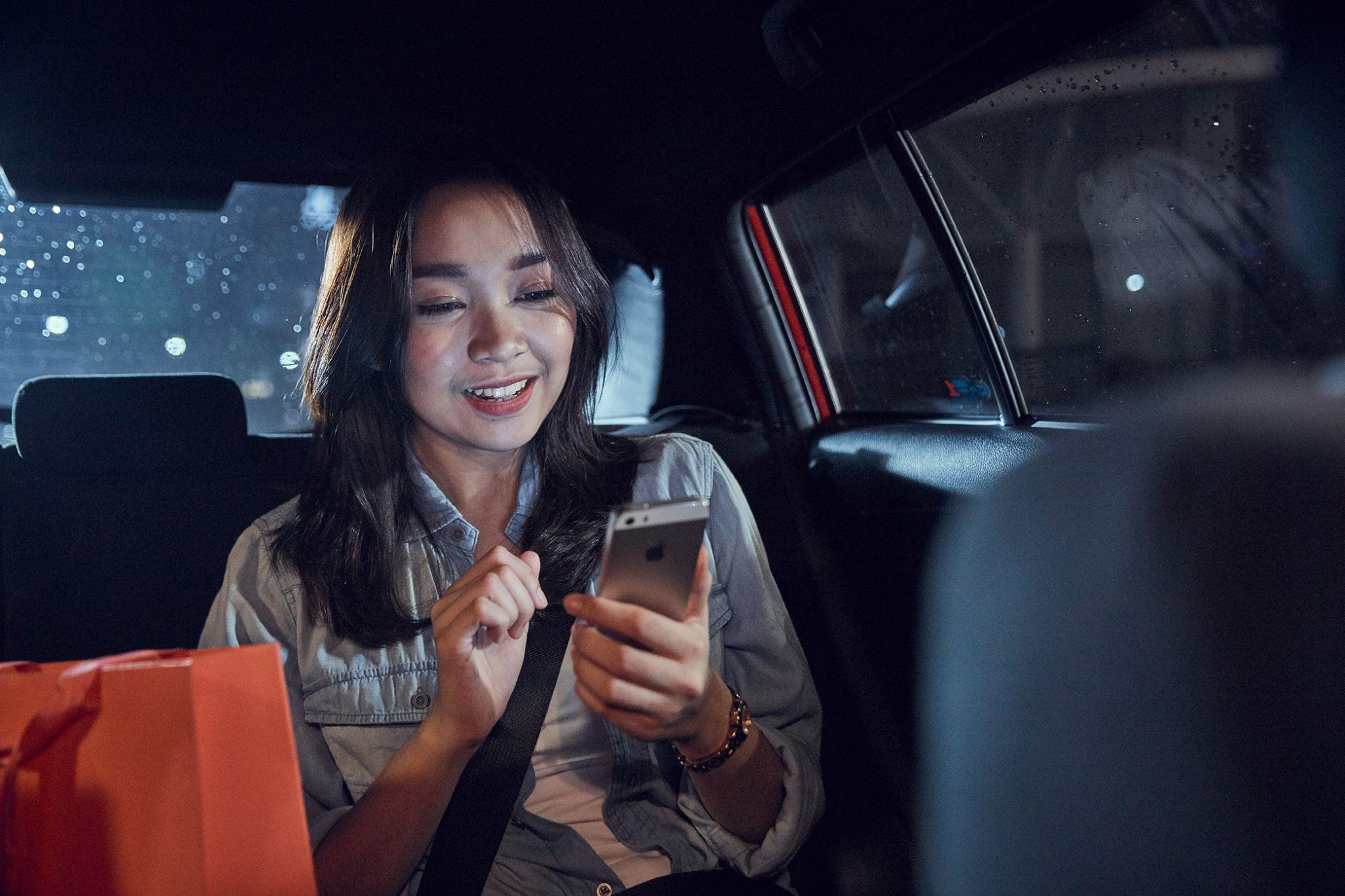 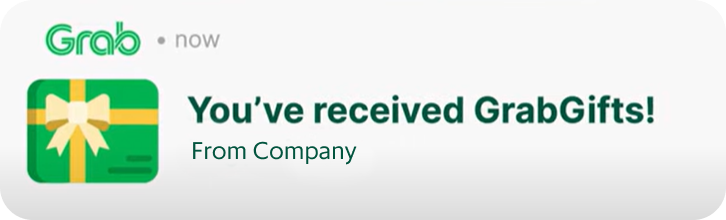 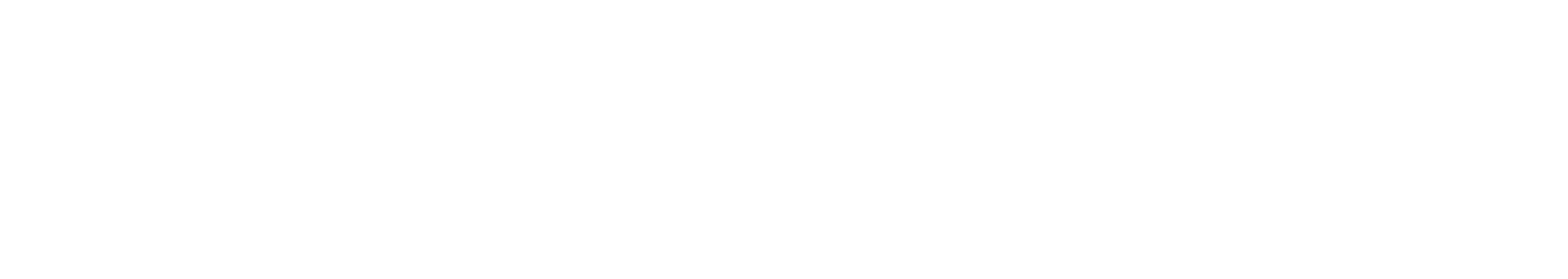 Promo Code Redemption User Guide
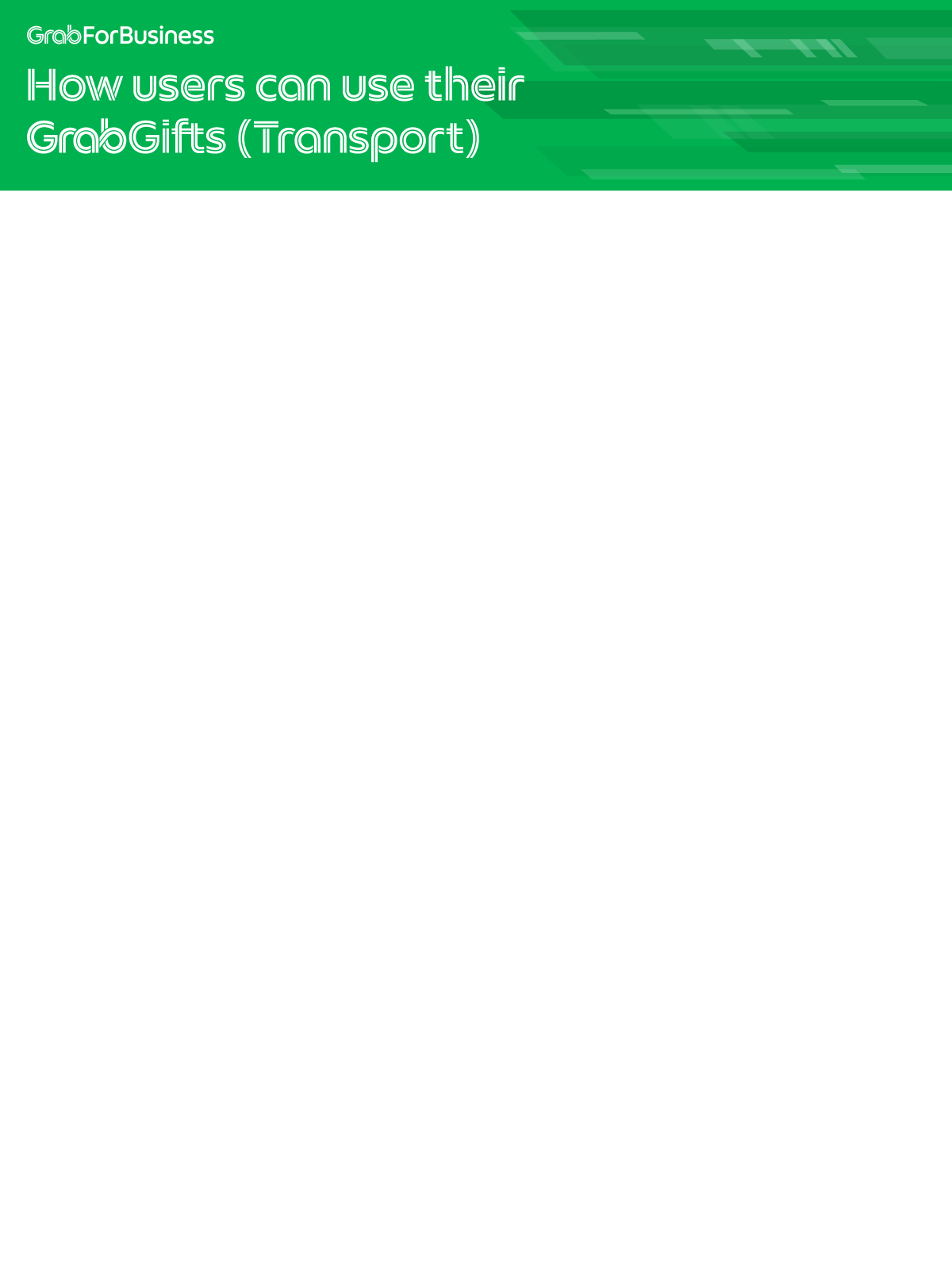 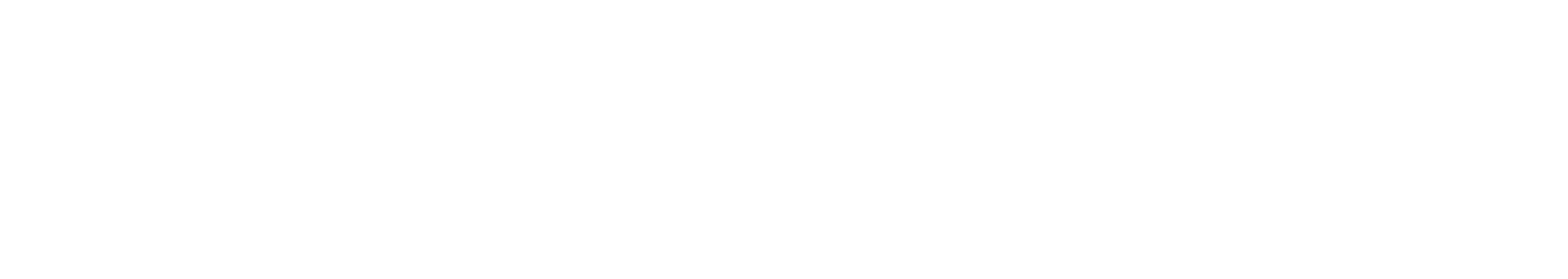 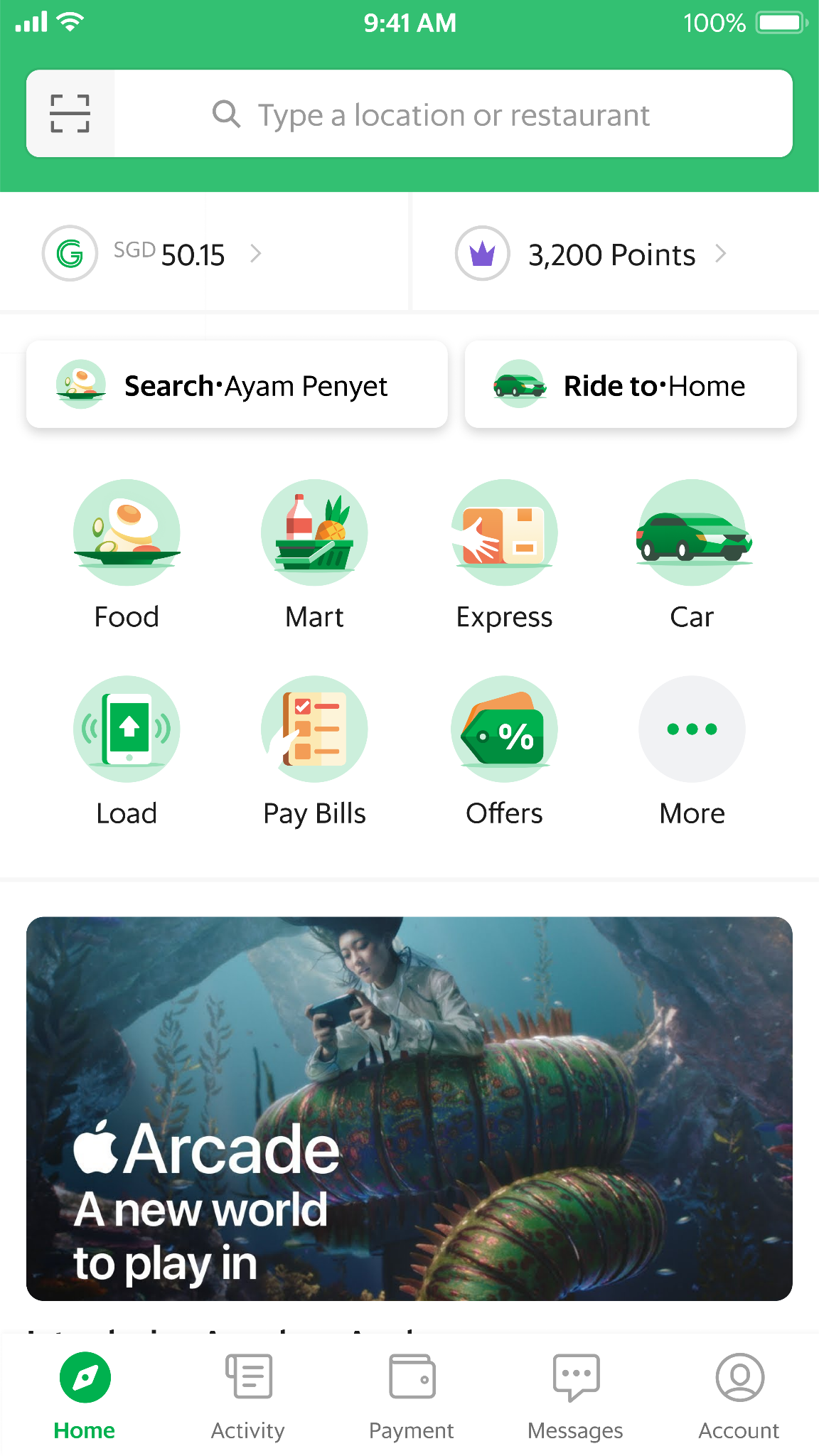 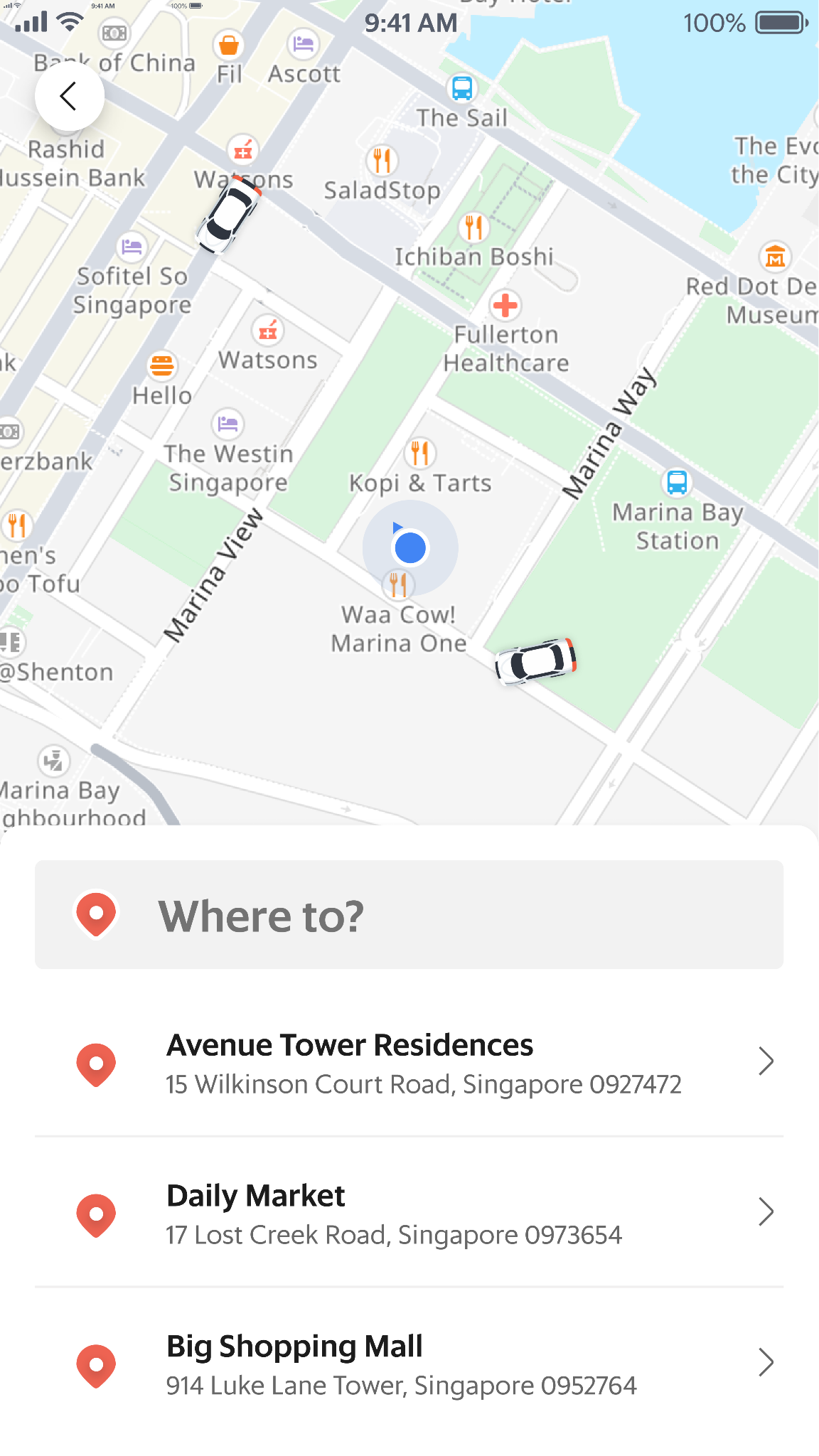 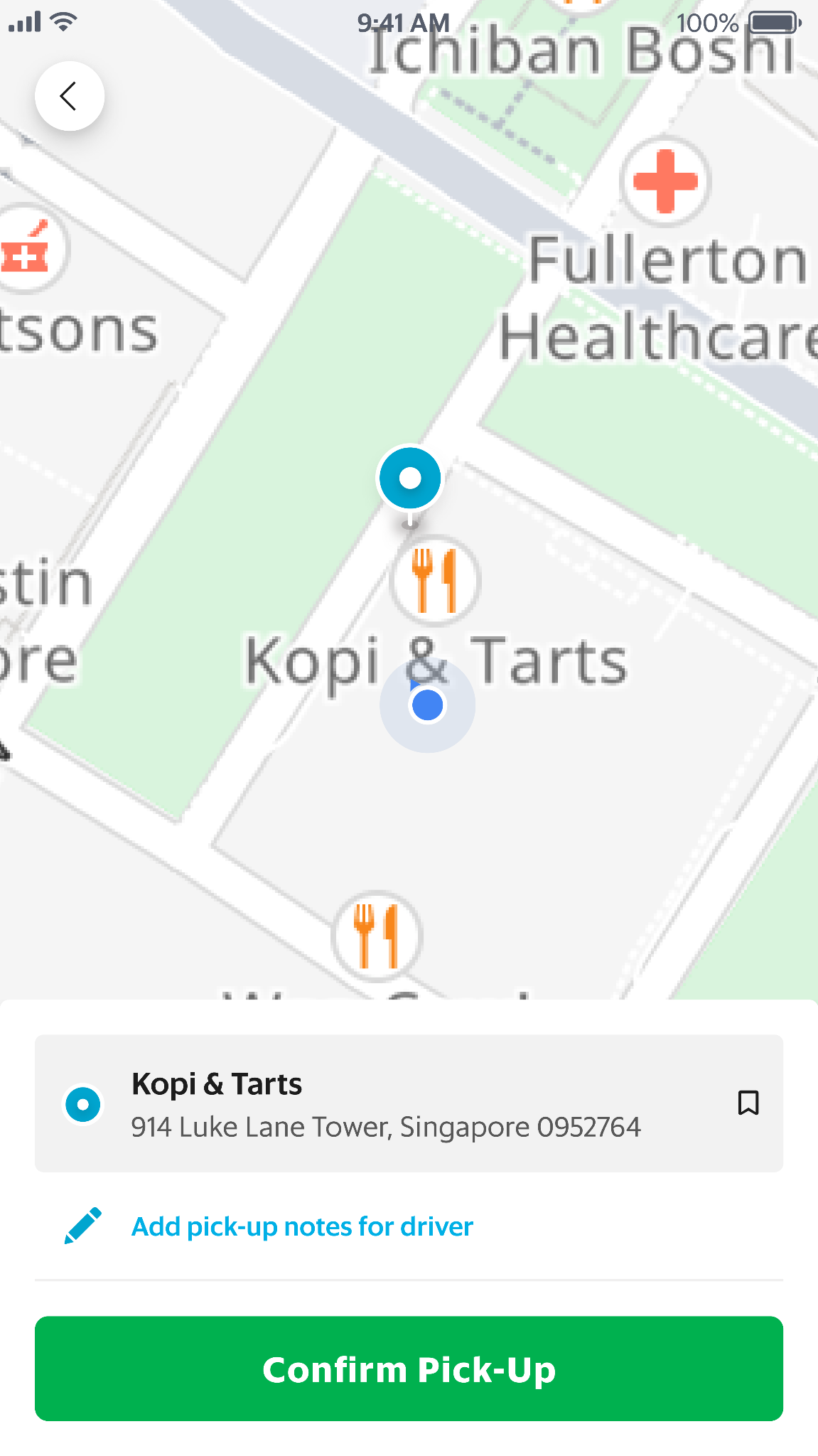 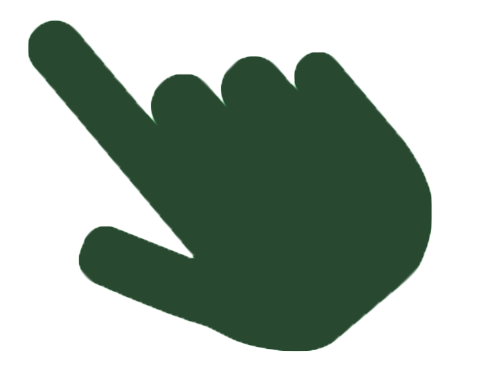 >
>
Step 1: Discovery
Step 2: Booking
Tap ‘Transport’ on the home screen to begin
Enter a pick up and drop off location, then tap ‘Confirm Pick-Up’
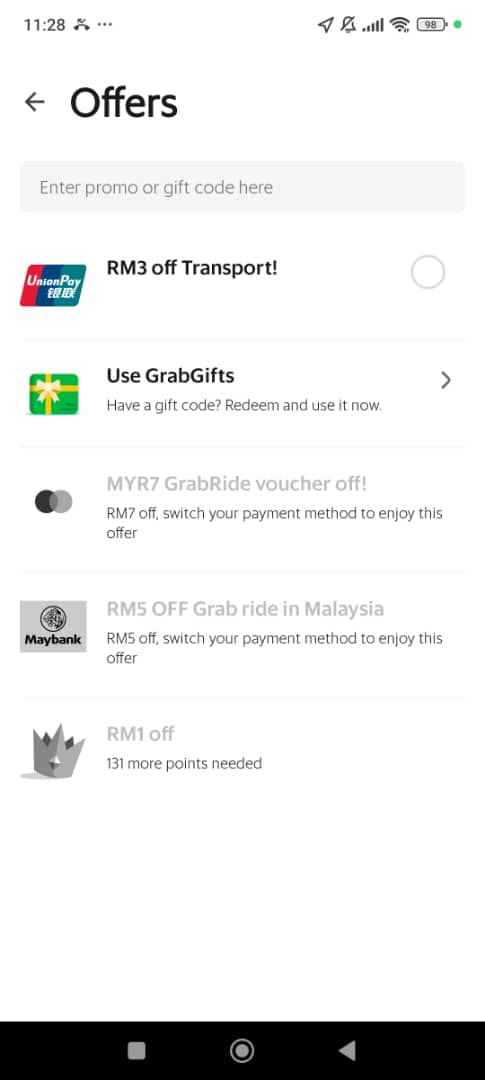 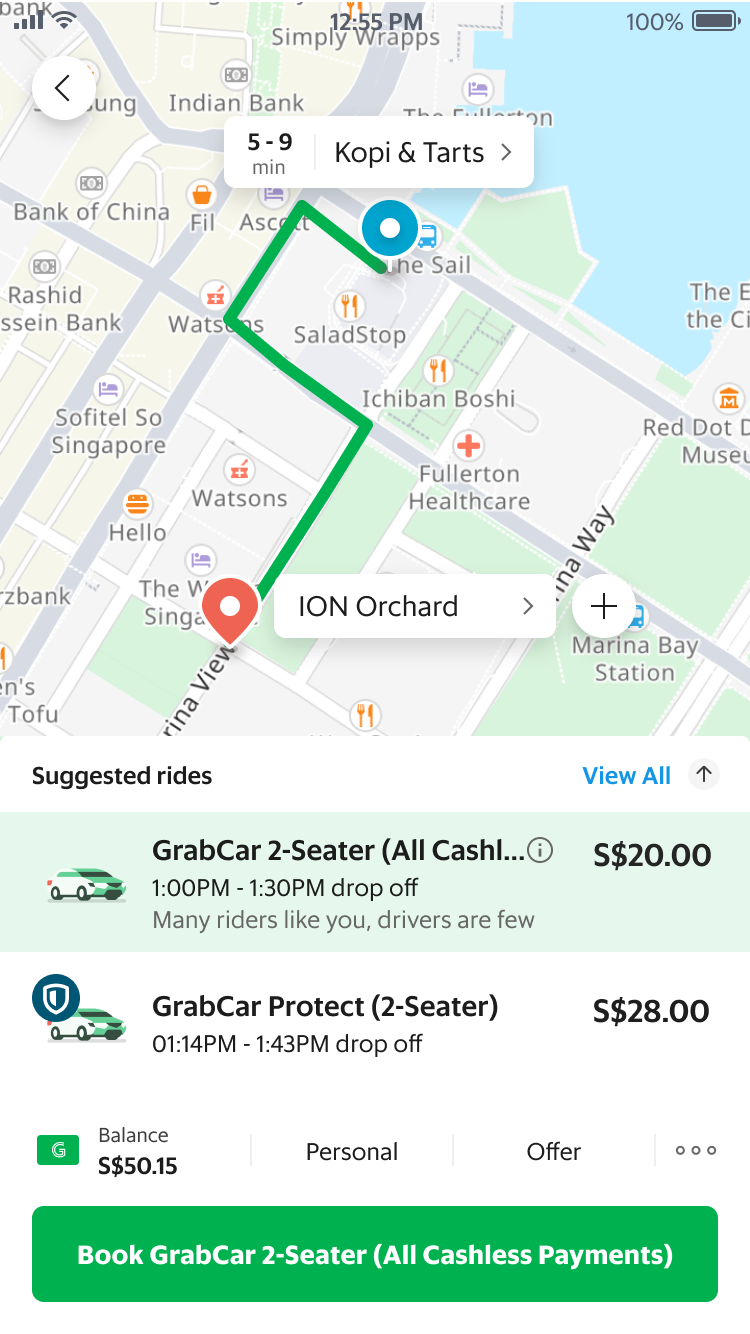 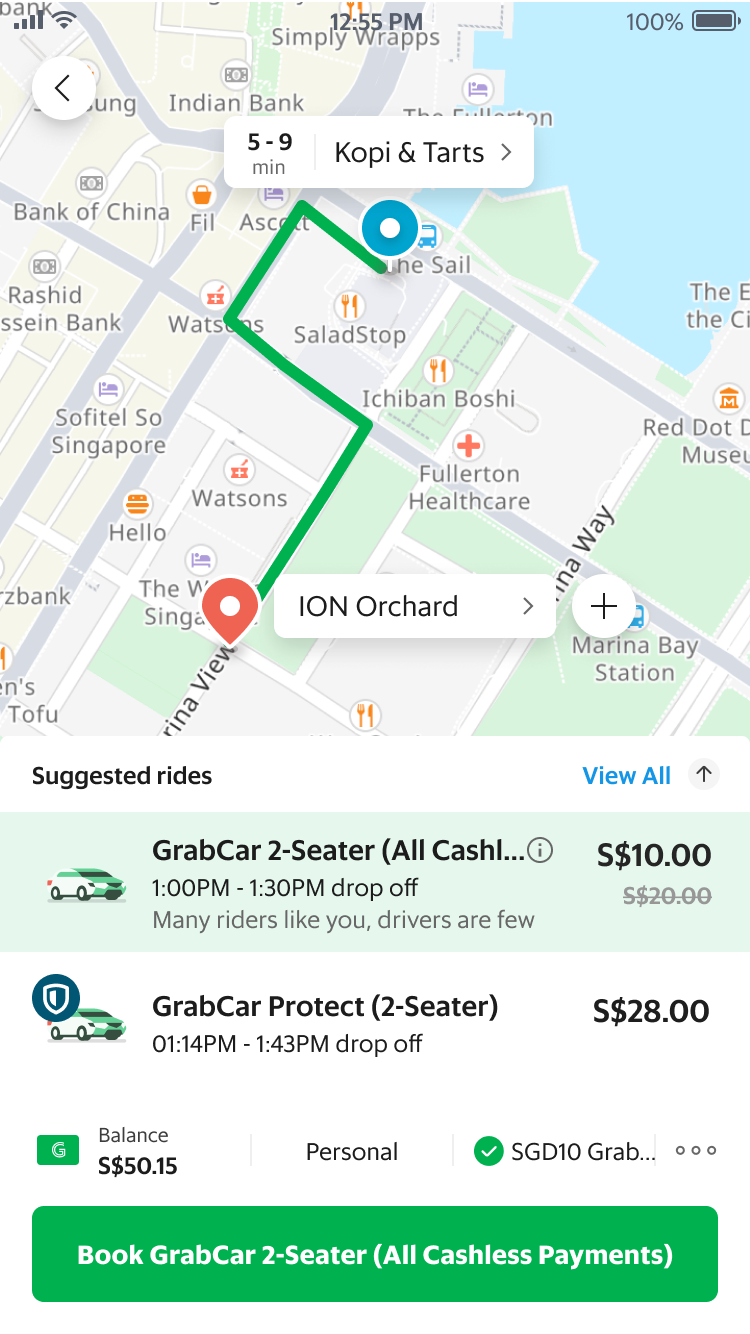 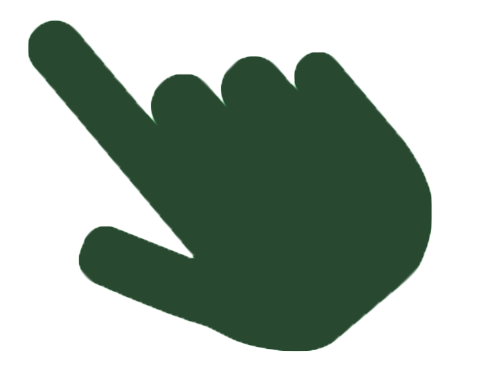 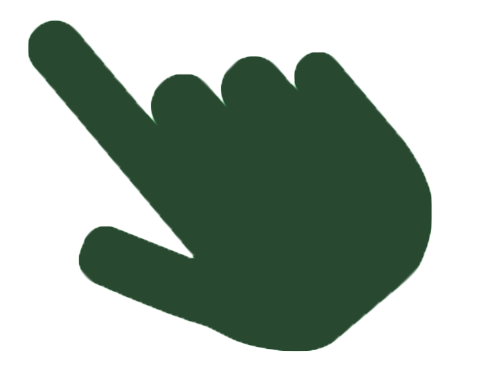 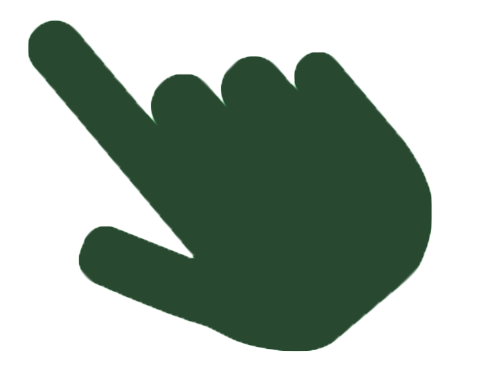 Step 3: Redemption
Select the UnionPay Discount
Review your booking details

Tap ‘Book’ and your GrabCar will arrive shortly!
Tap ‘Offer’